МОУ    «Унъюганская  общеобразовательная   средняя   школа  №1»
Урок –сказка по математике  (программа  М.И.Моро) 3  класс  (1-4)
Тема  урока:
Умножение суммы 
на число
Урок  составила  
учитель  начальных  классов  
Сизова Н.Ю.
Однажды  известного  детского  писателя  спросили:
«Что  нужно  делать  и  как  работать,  чтобы  стать  сказочником?»
Он  им  ответил:
«Учите  математику!»
Джанни  Родари
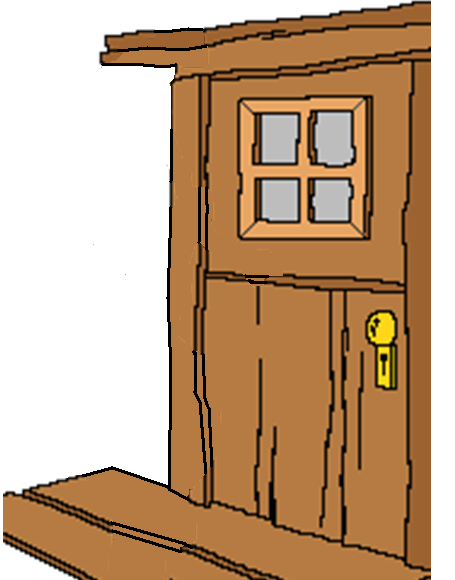 ?
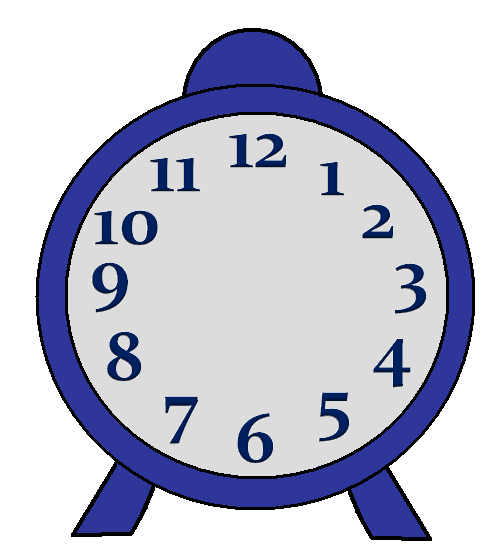 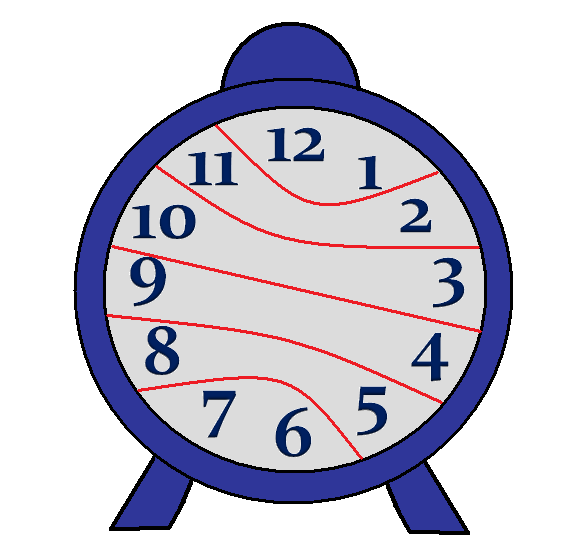 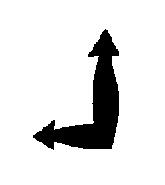 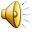 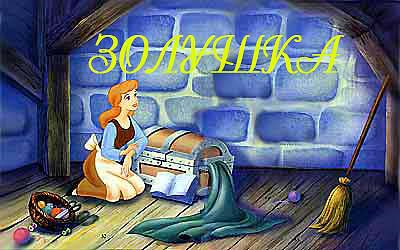 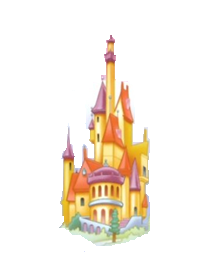 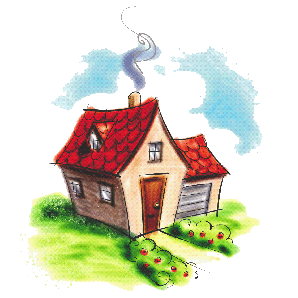 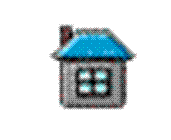 Подумайте
3х4+2=
Молодцы
(2+3)х4=
3+2х4=
Тема  урока:
Умножение суммы 
на число
(2+3)х4=
Срочно  сшить  новые  наряды!
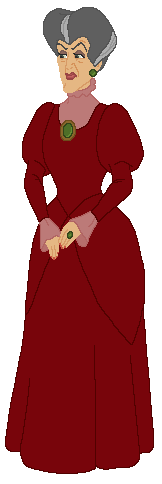 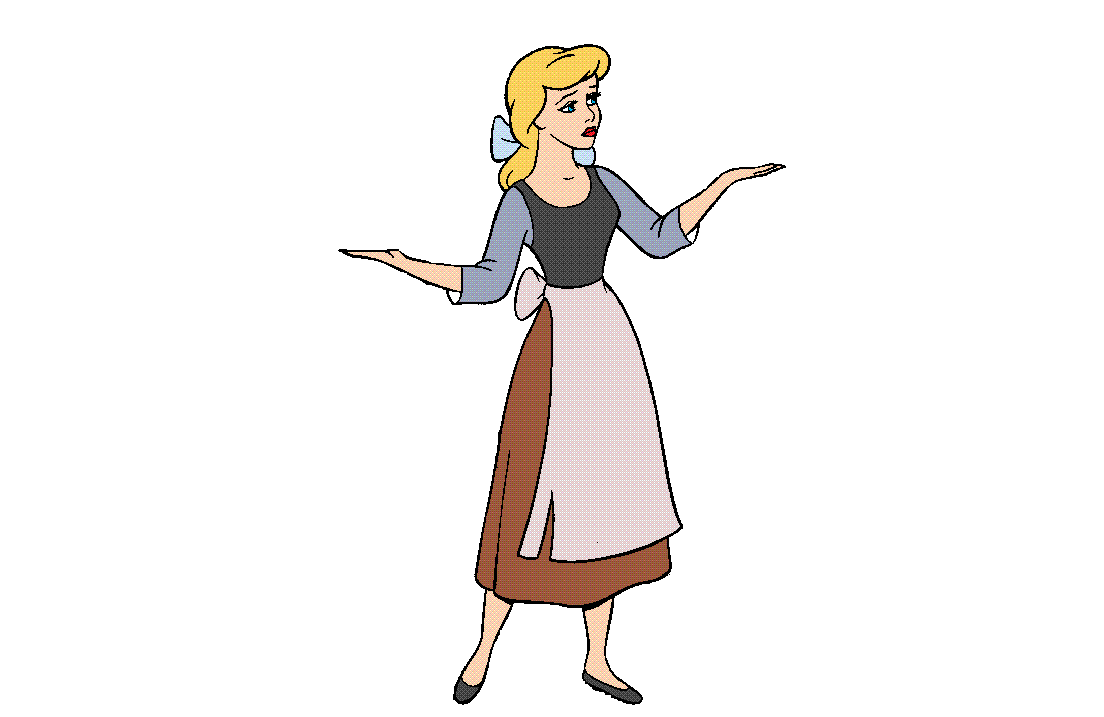 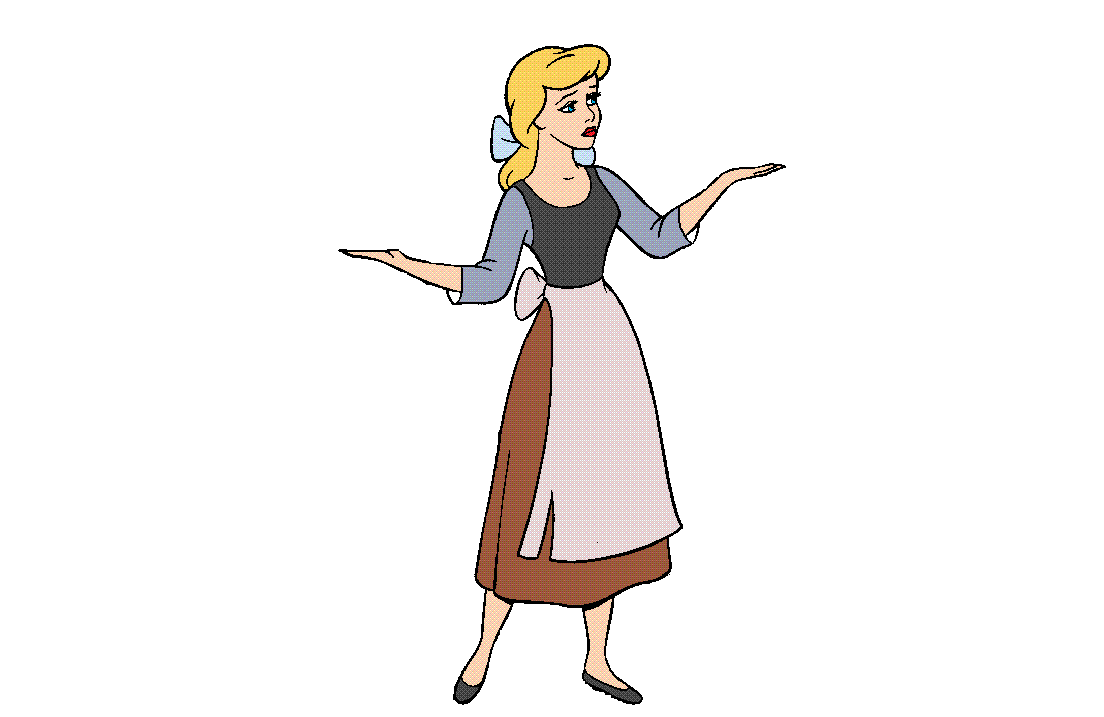 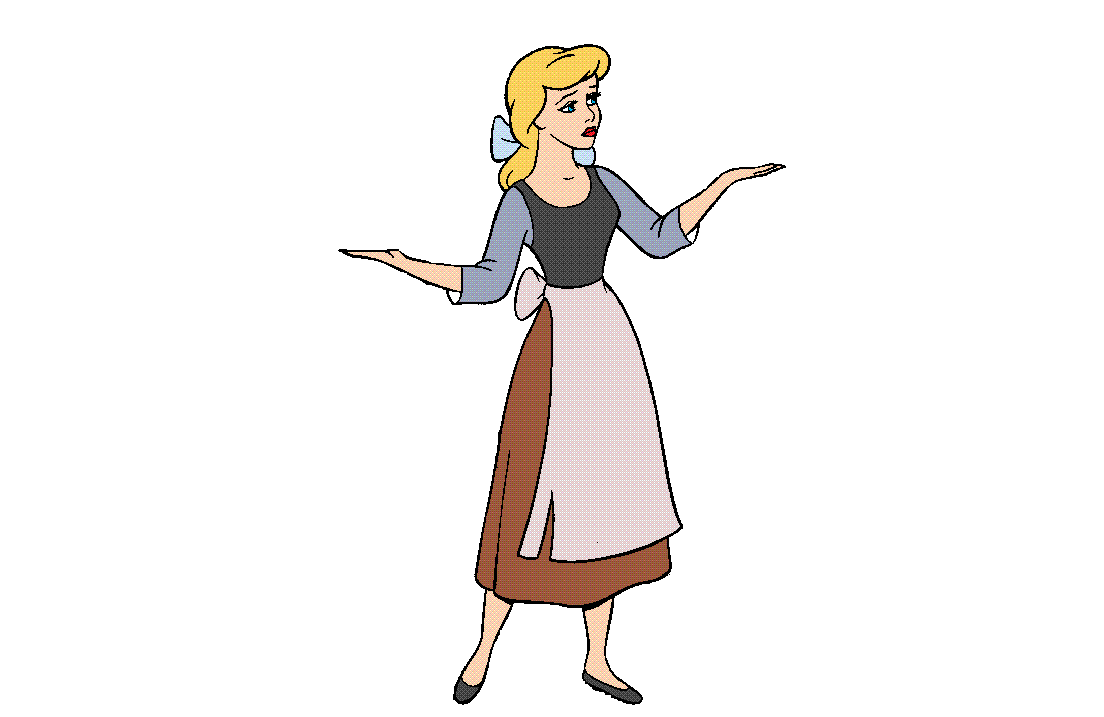 28
12
14
10
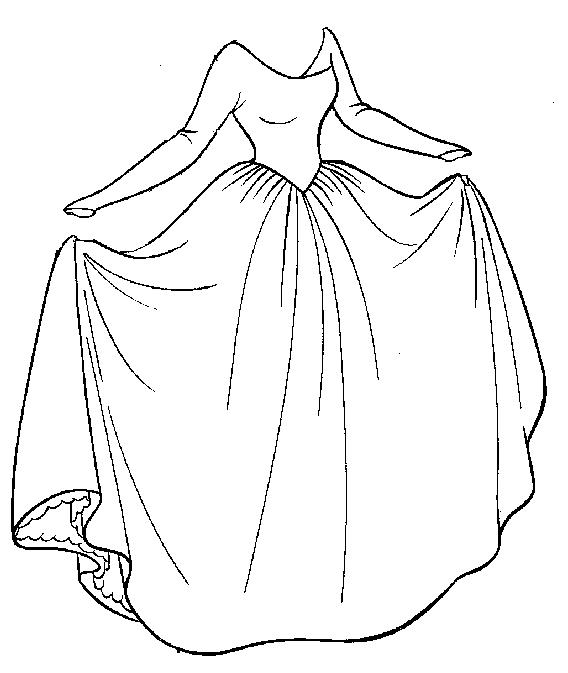 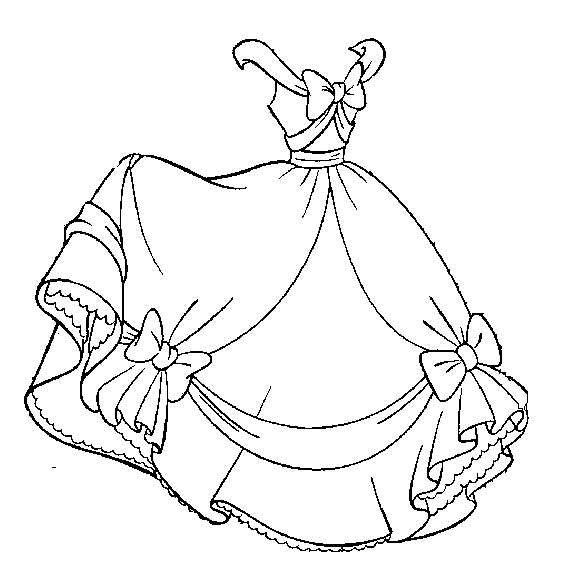 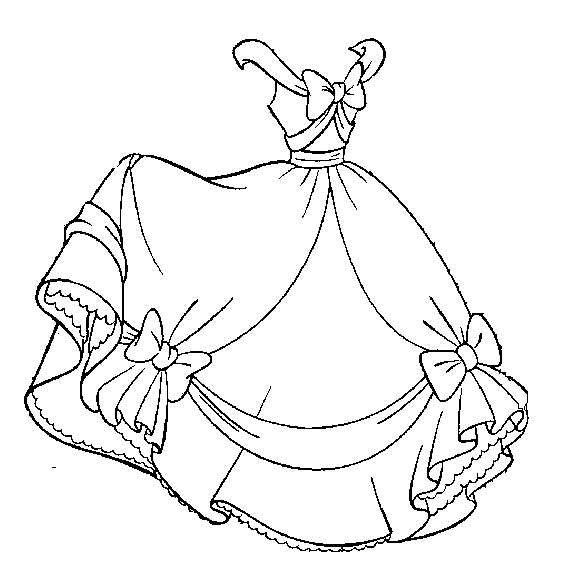 (4+3)х2=
(5+2)х4=
(3+2)х2=
28
12
14
10
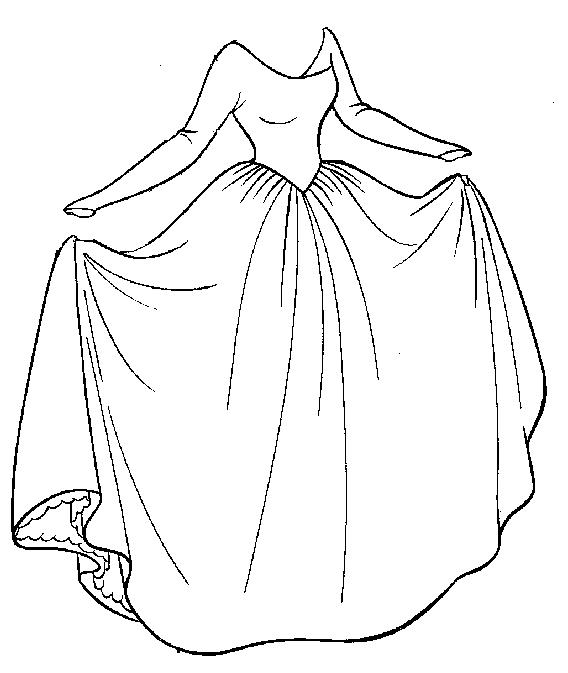 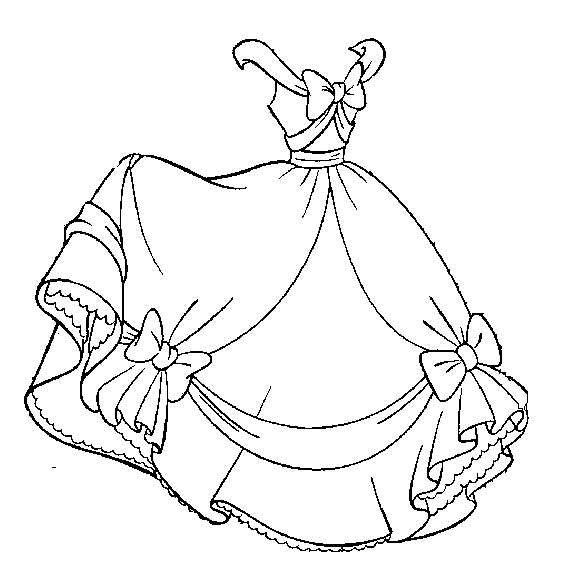 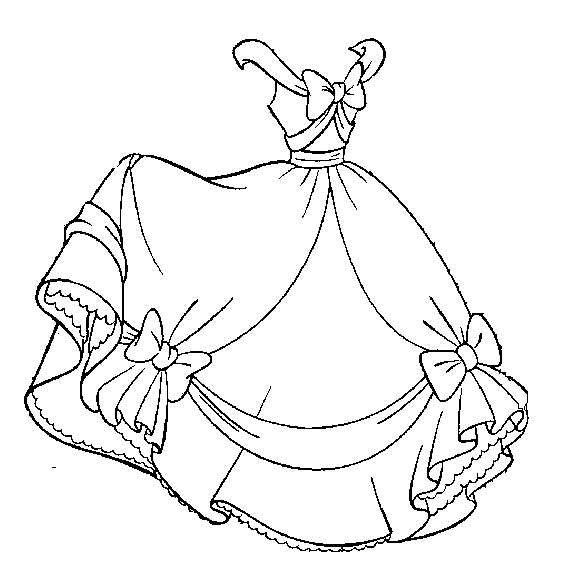 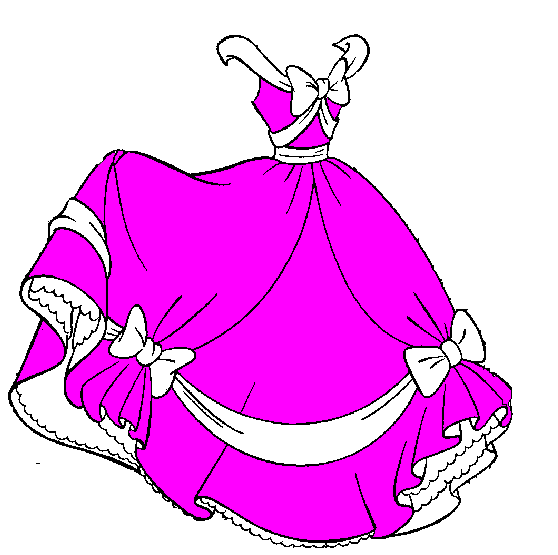 (4+3)х2=
(5+2)х4=
(3+2)х2=
28
12
14
10
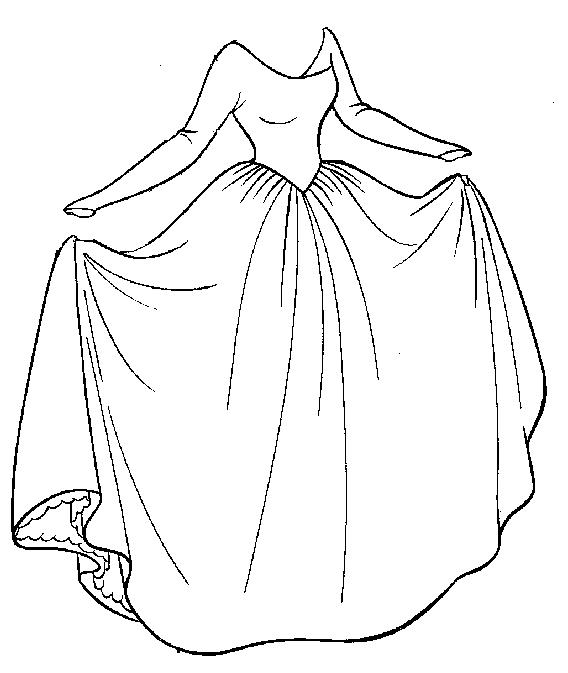 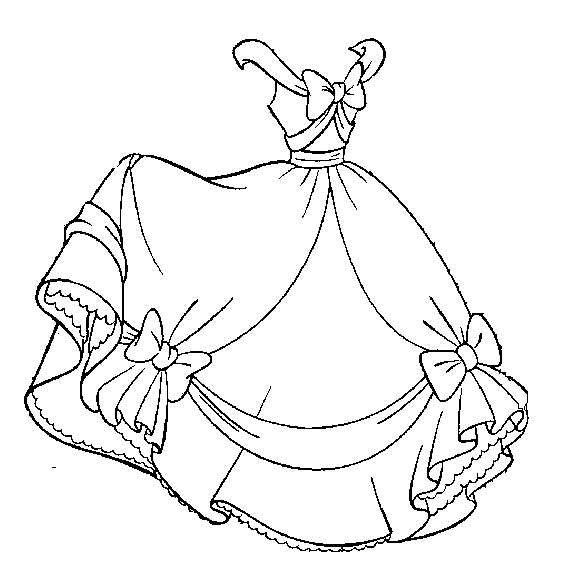 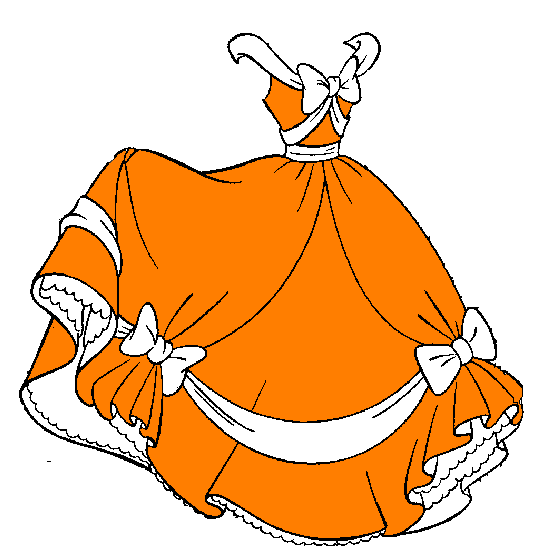 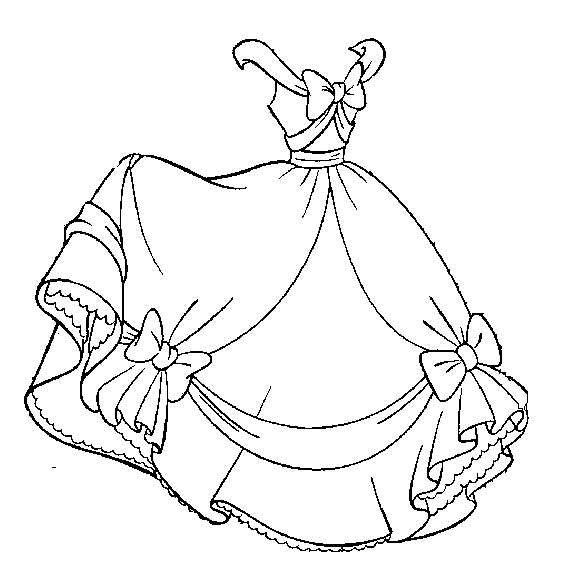 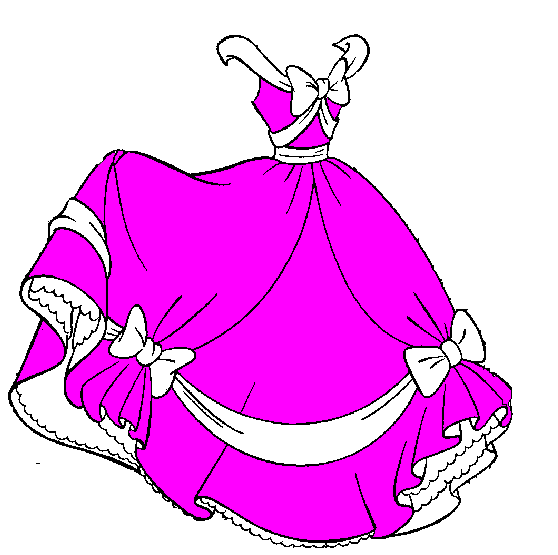 (4+3)х2=
(5+2)х4=
(3+2)х2=
28
12
14
10
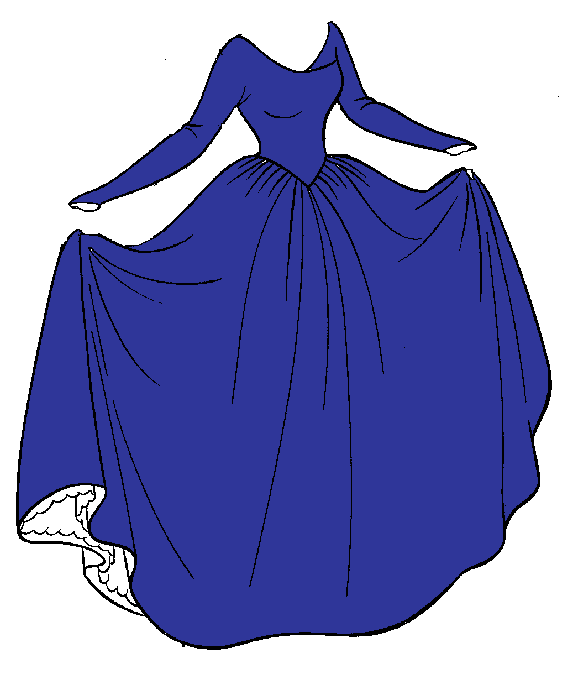 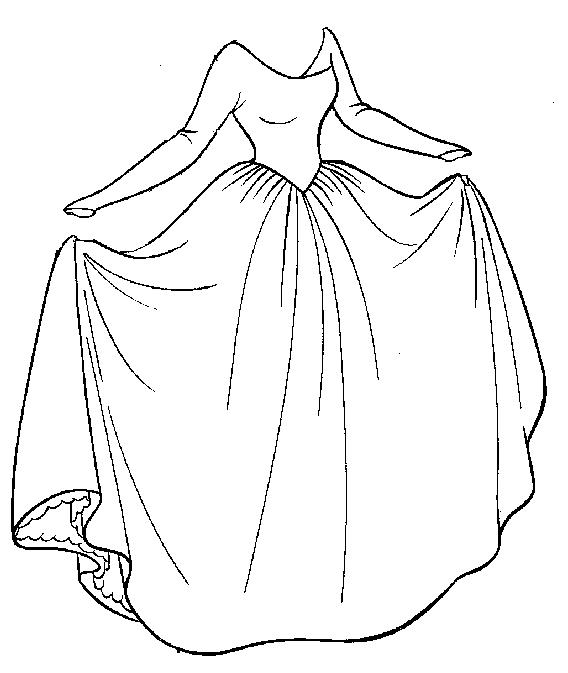 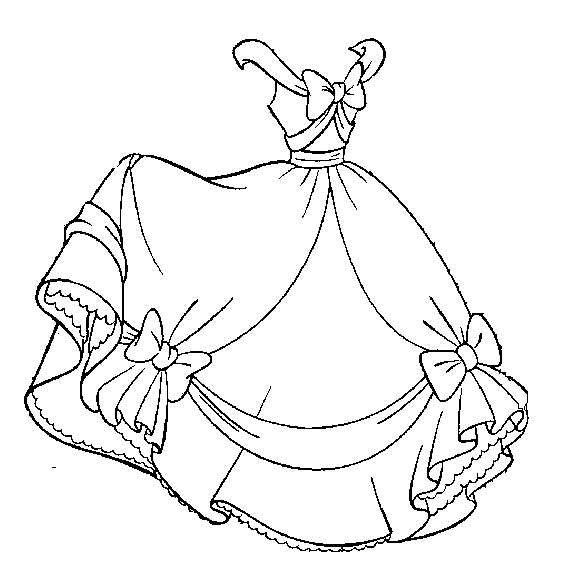 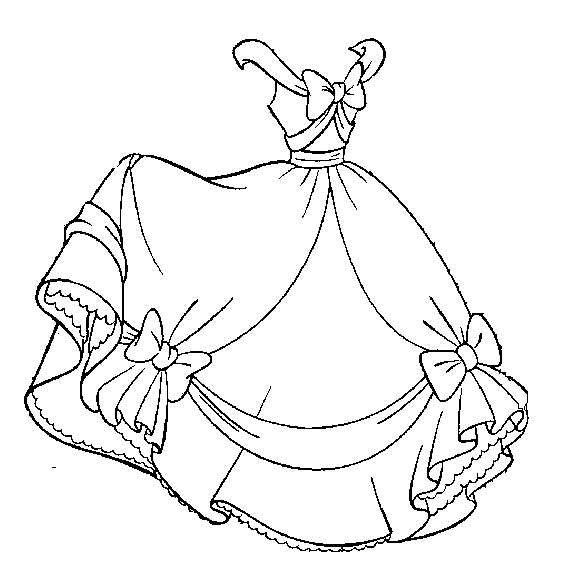 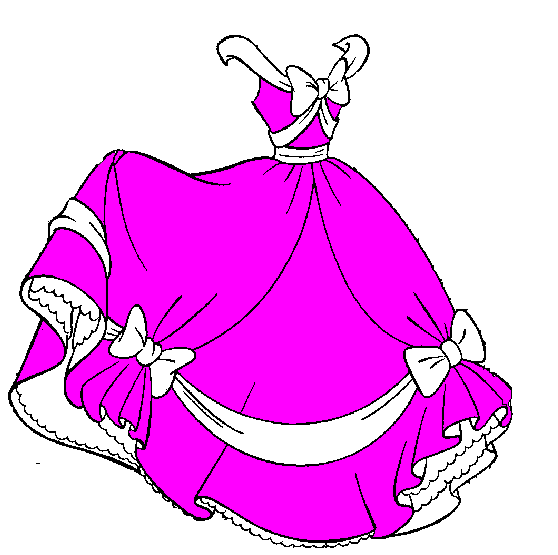 (4+3)х2=
(5+2)х4=
(3+2)х2=
28
12
14
10
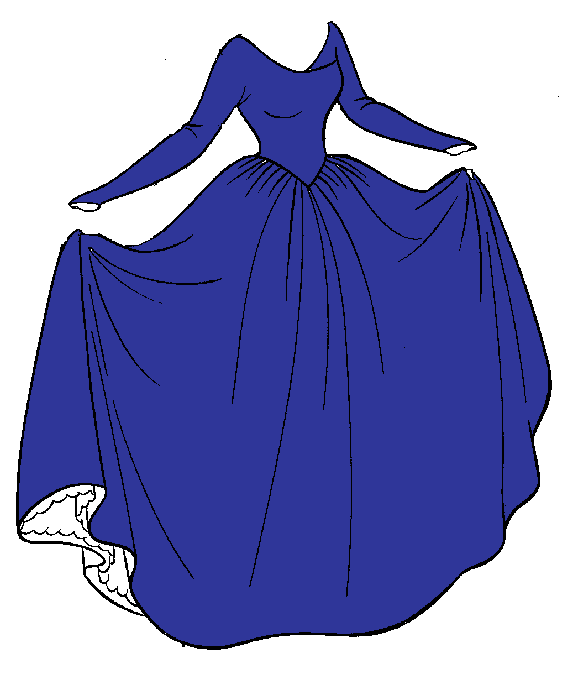 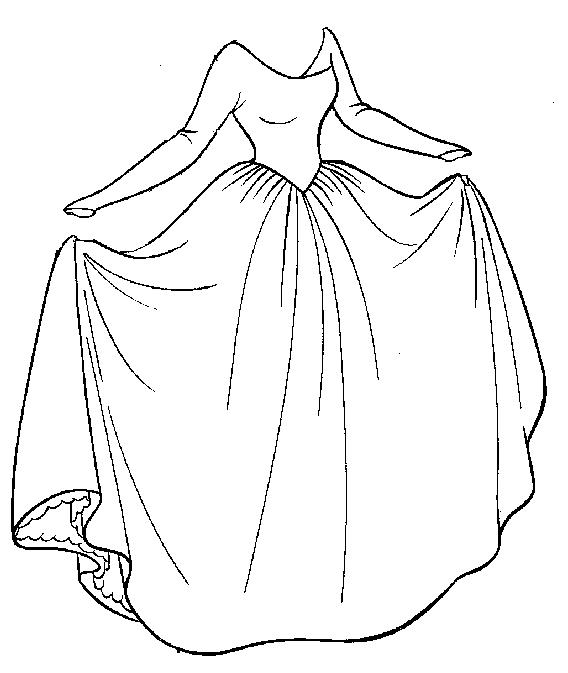 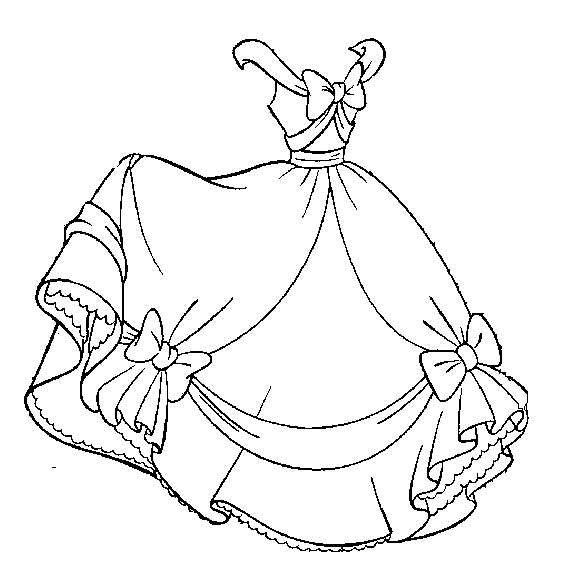 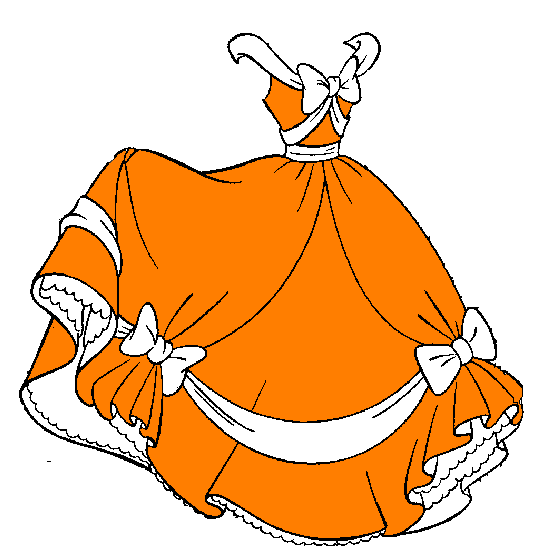 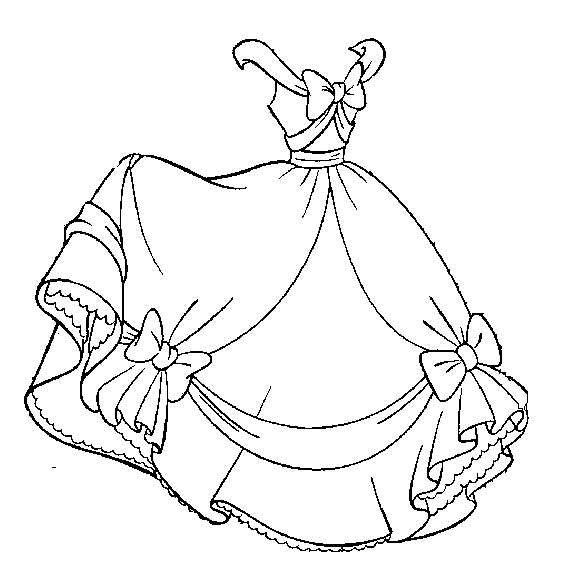 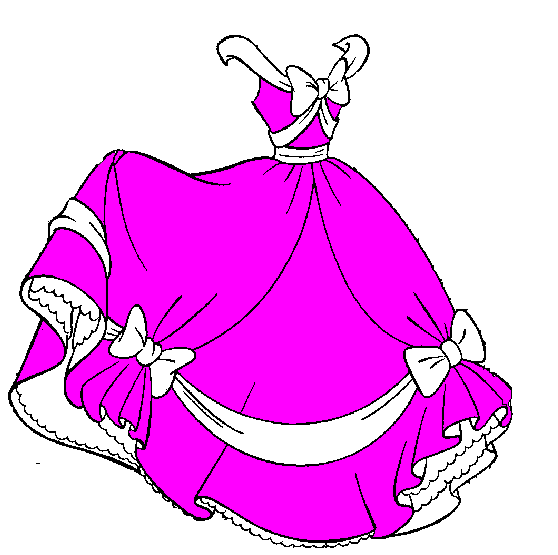 (4+3)х2=
(5+2)х4=
(3+2)х2=
28
12
14
10
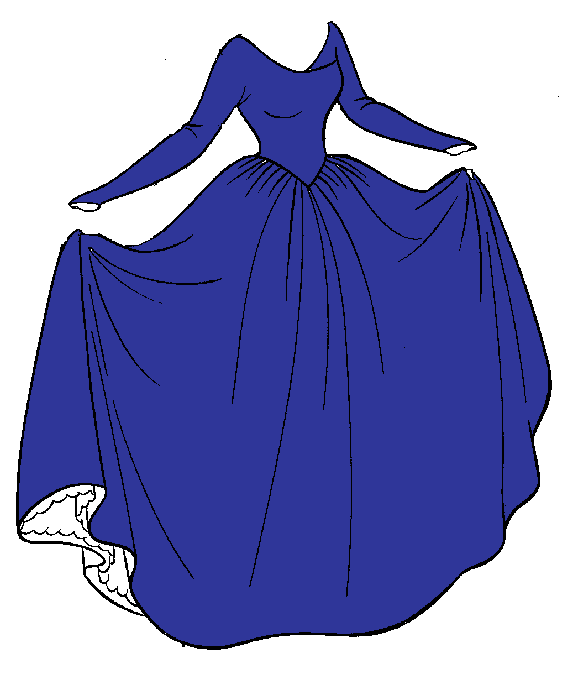 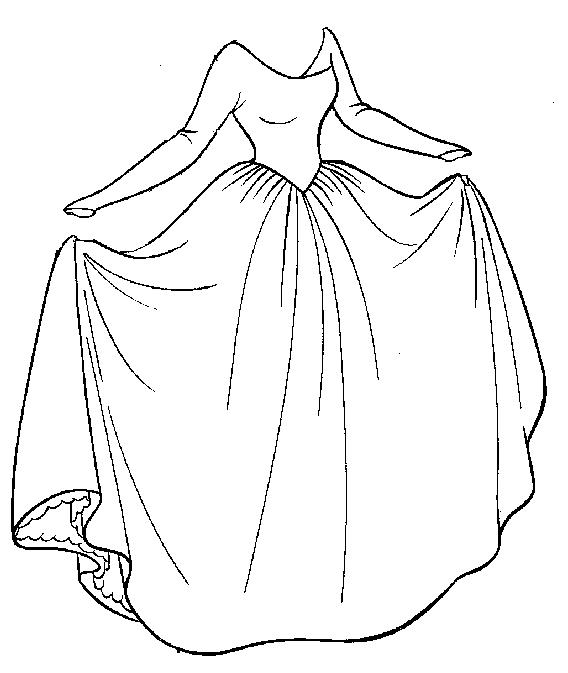 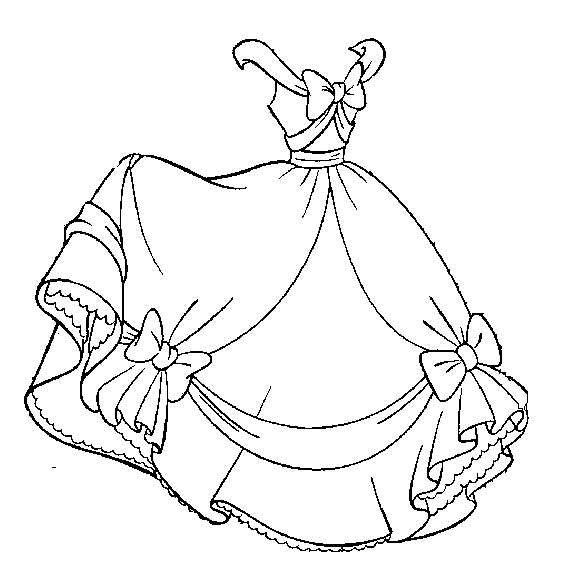 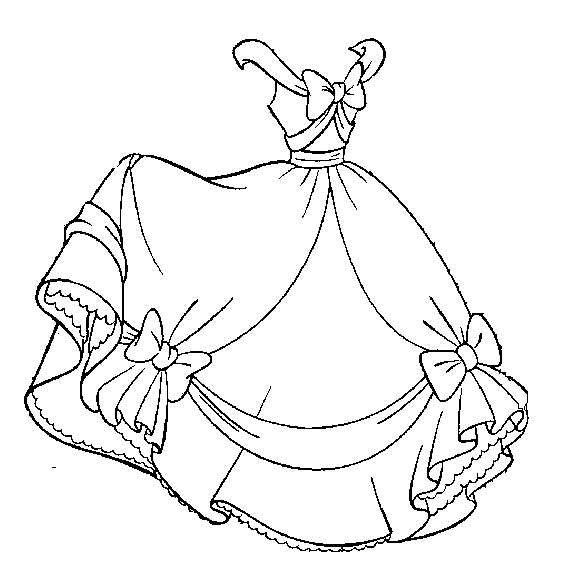 (4+3)х2=
(5+2)х4=
(3+2)х2=
28
12
14
10
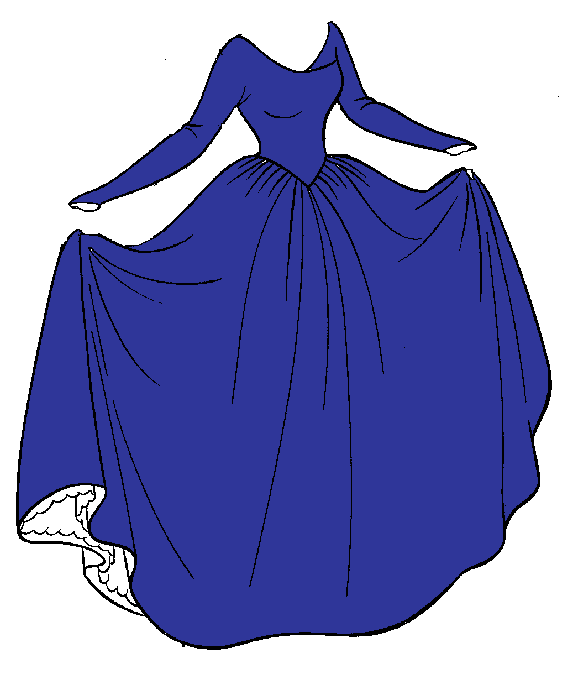 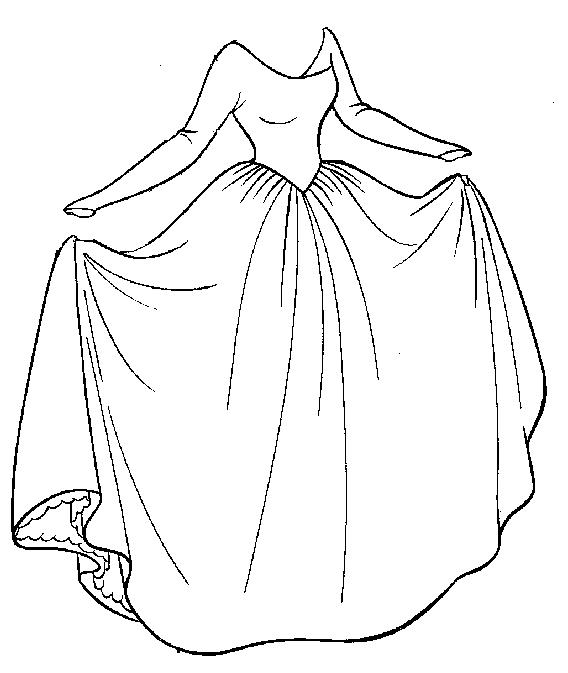 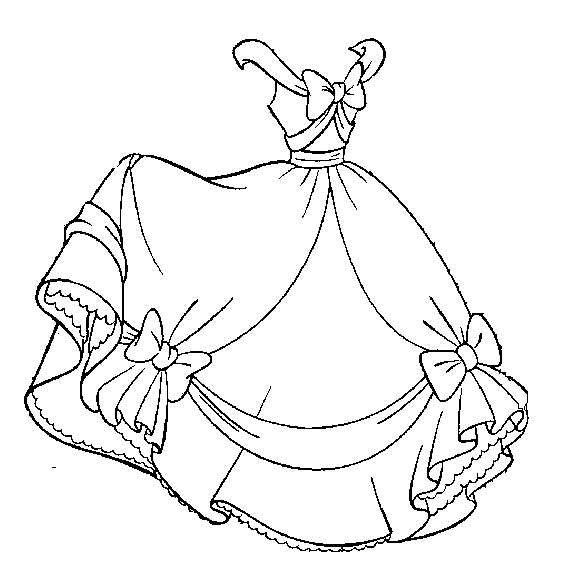 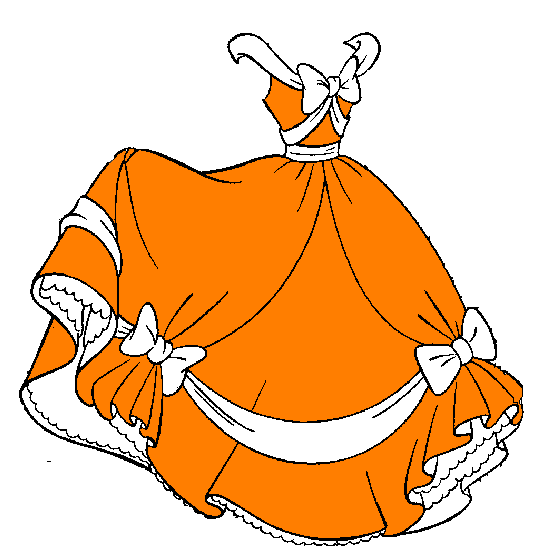 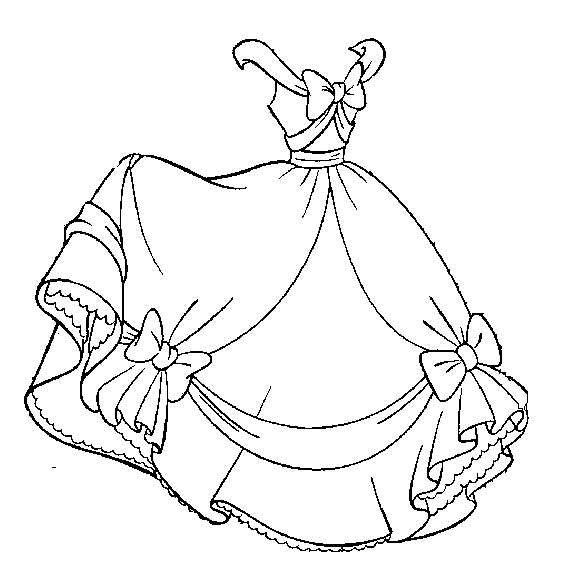 (4+3)х2=
(5+2)х4=
(3+2)х2=
28
12
14
10
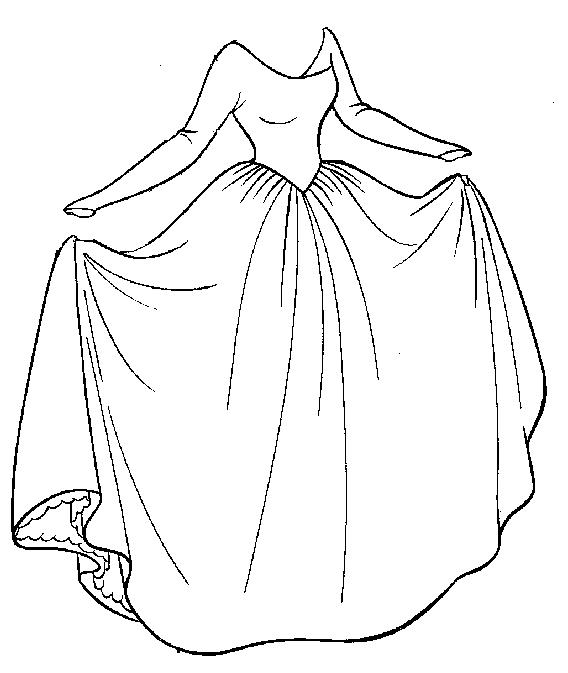 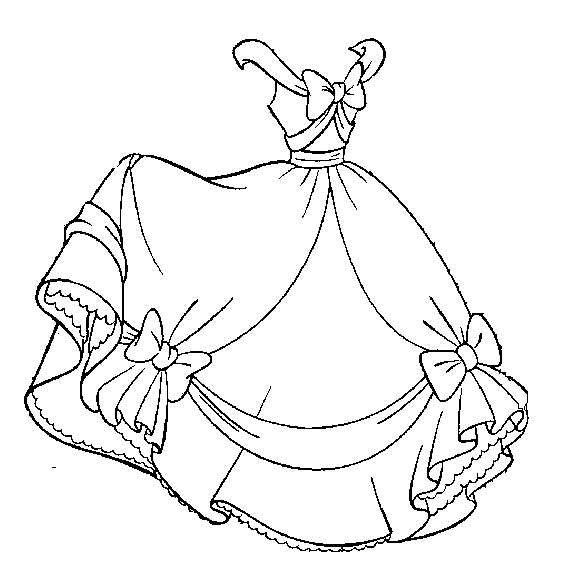 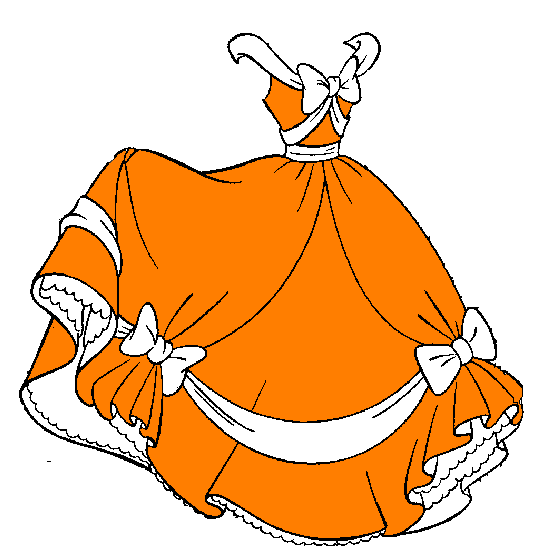 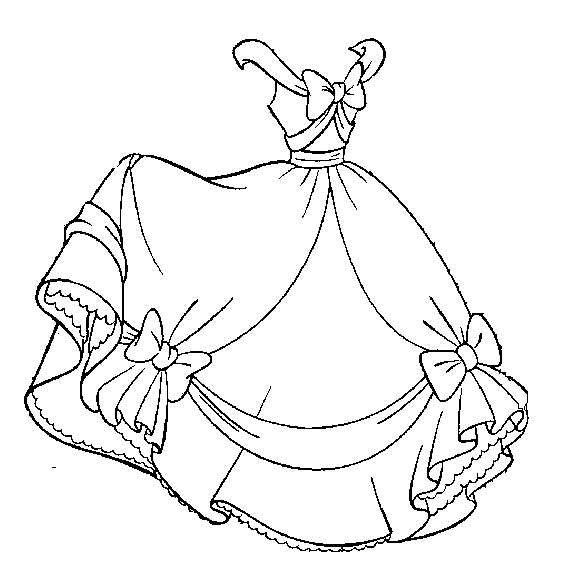 (4+3)х2=
(5+2)х4=
(3+2)х2=
28
12
14
10
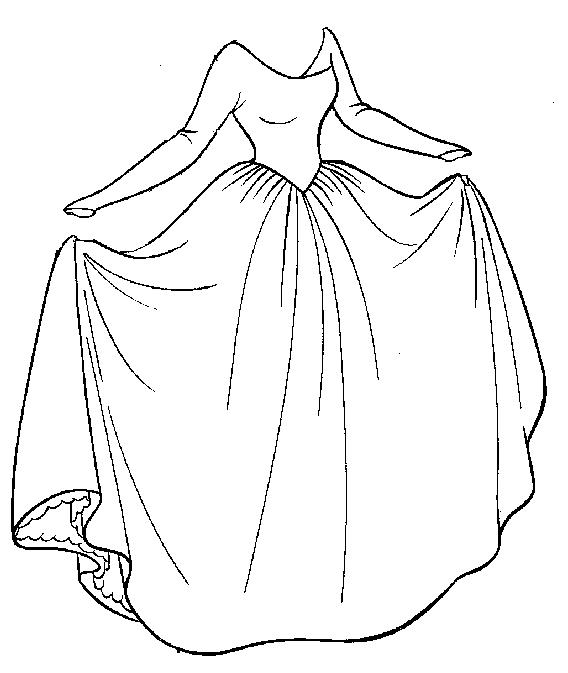 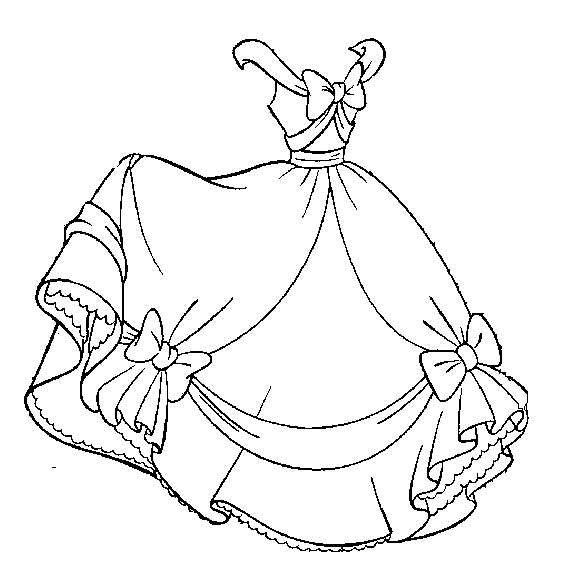 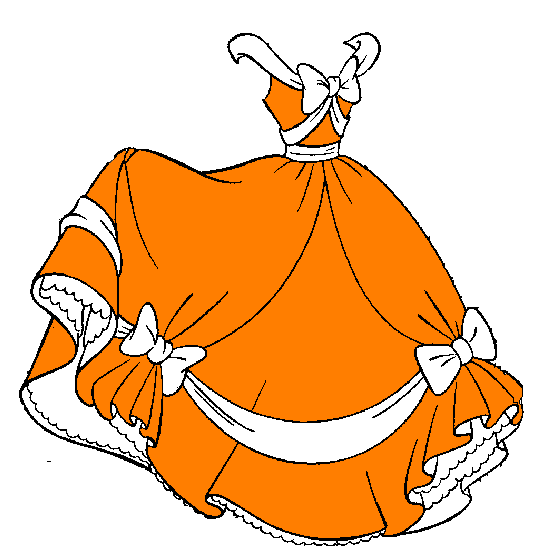 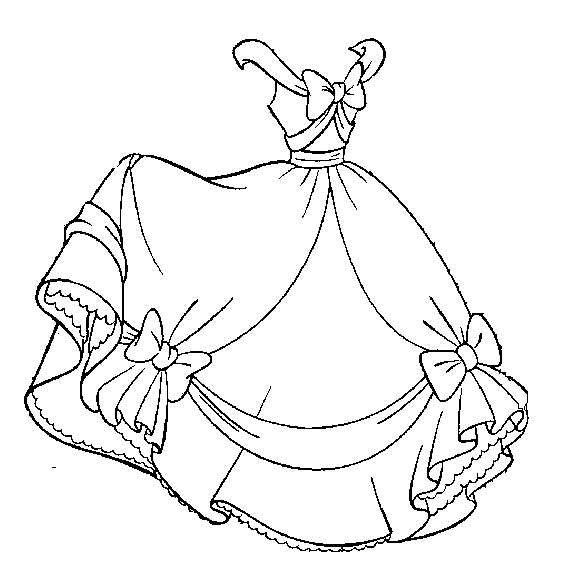 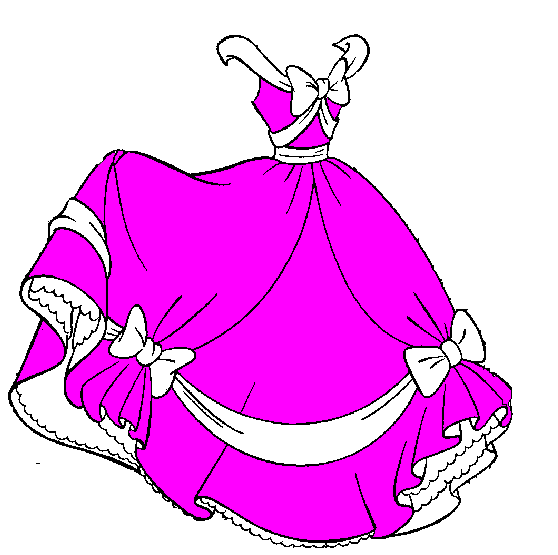 (4+3)х2=
(5+2)х4=
(3+2)х2=
28
12
14
10
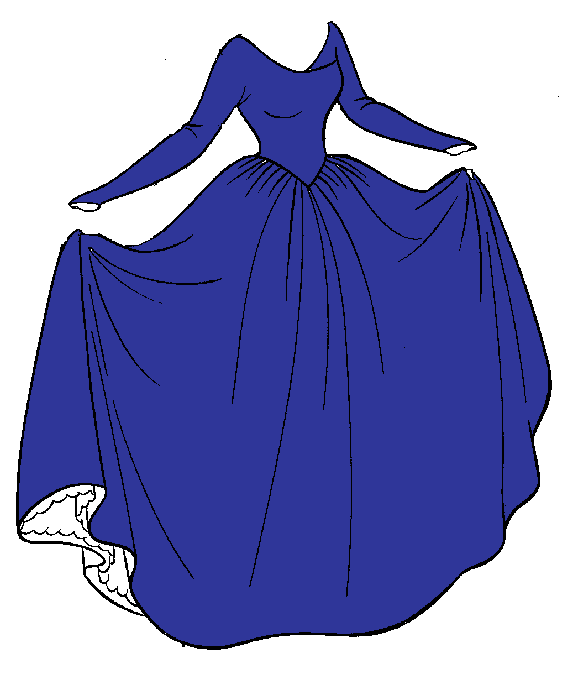 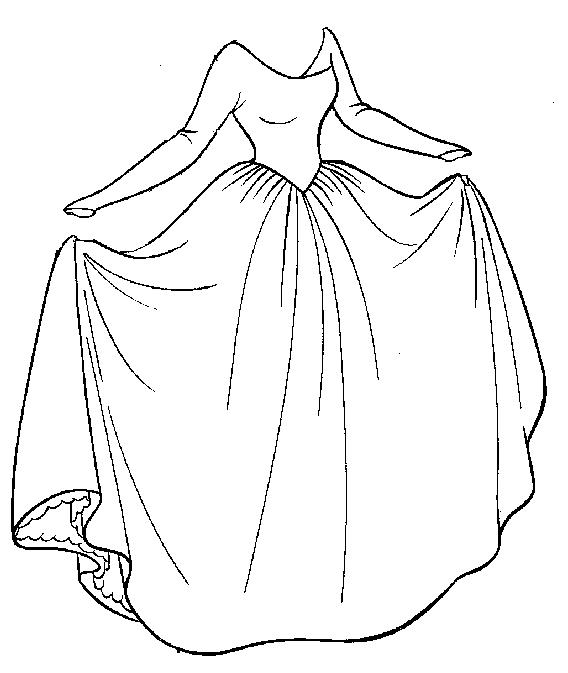 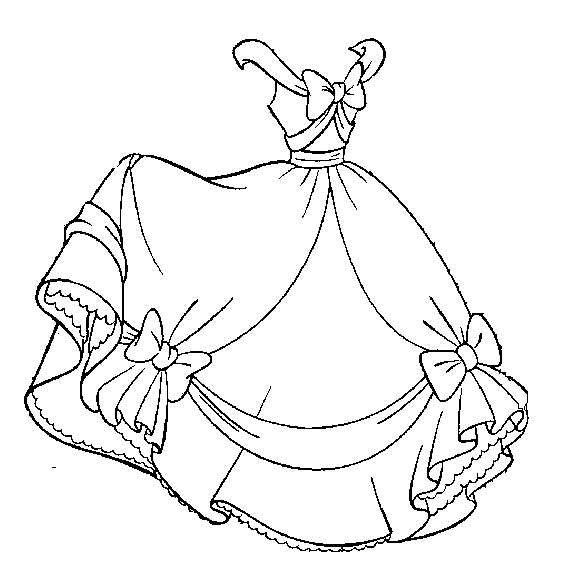 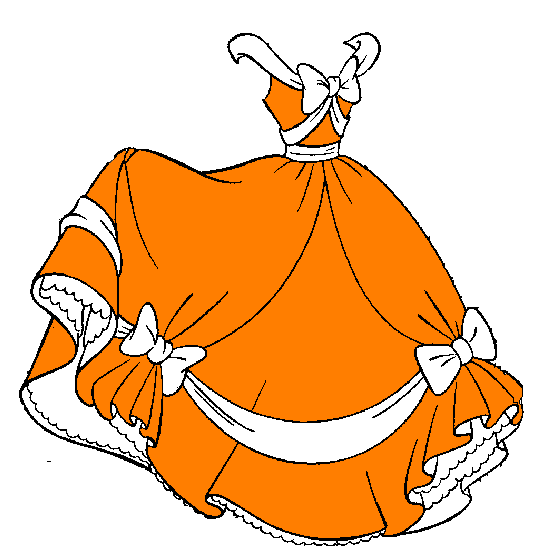 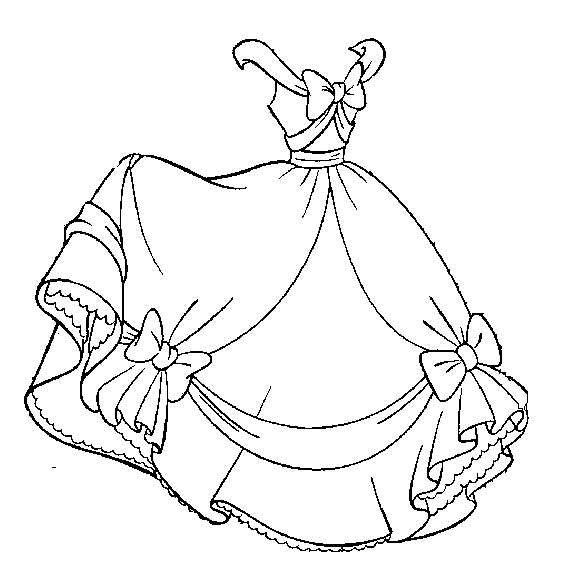 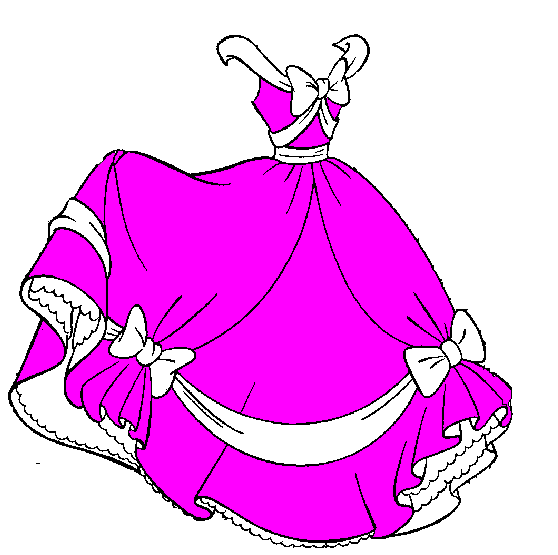 (4+3)х2=
(5+2)х4=
(3+2)х2=
Золушка  сшила  двум  сёстрам  по  3  розовых  и  по  4  оран-жевых  платья  каждой.  Сколько  всего  платьев  сшила  Золушка?
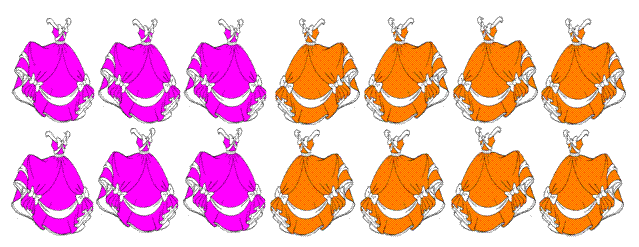 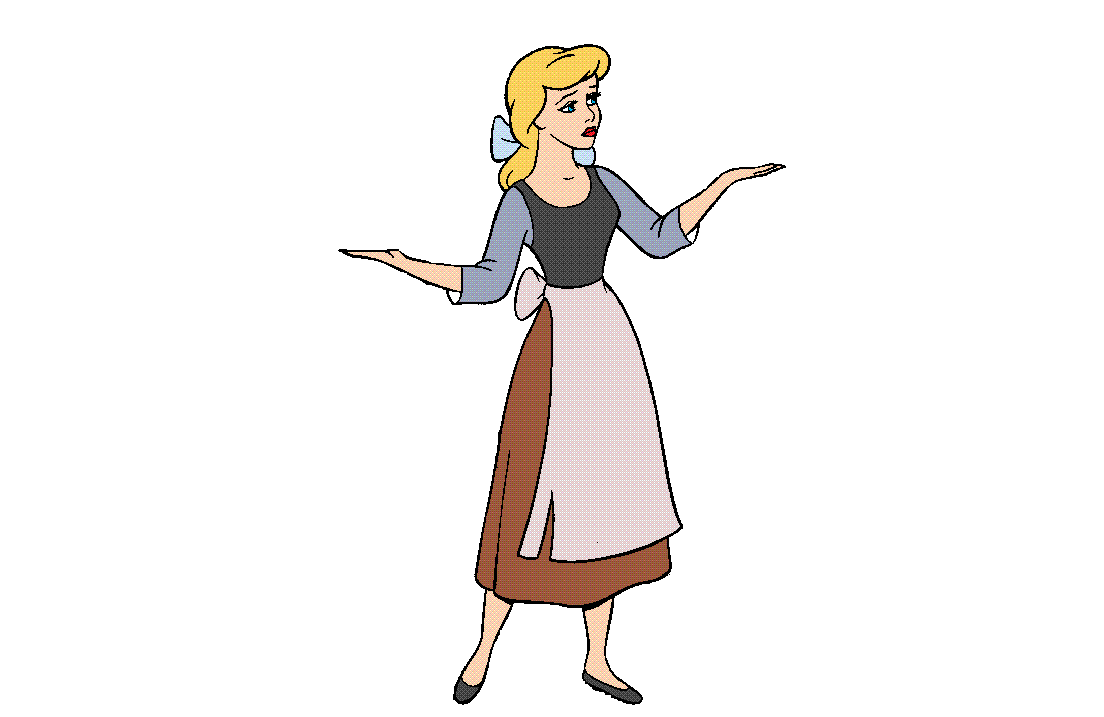 музыкальная
пауза
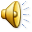 Помогите
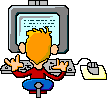 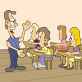 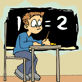 Золушке
Спасибо, ребята!
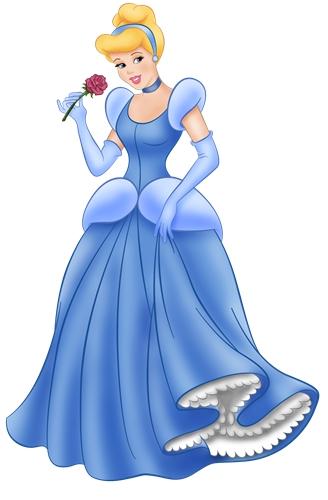 (7+1)х3=8х3=
(7+1)х3=7х3+1х3=
(2+4)х4=6х4=
(2+4)х4=2х4+4х4=
(5+1)х4=6х4=
(5+1)х4=5х4+1х4=
(6+2)х3=8х3=
(6+2)х3=6х3+2х3=
(5+3)х3=8х3=
(5+3)х3=5х3+3х3=
(3+3)х4=6х4=
(3+3)х4=3х4+3х4=
(4+4)х3=8х3=
(4+4)х3=4х3+4х3=
24
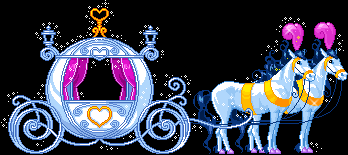 7, 1
4
3
6
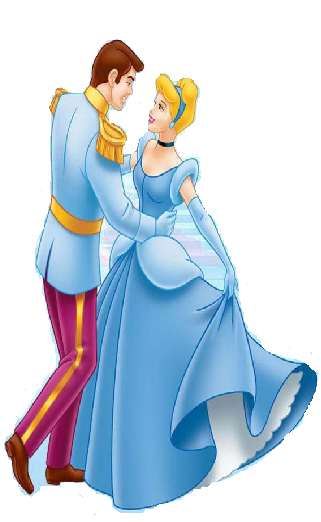 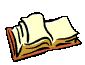 Стр.5,  №2
14  см
9  см
10  см
14  см
14  см
19  см
10  см
10  см
10  см
Д/з
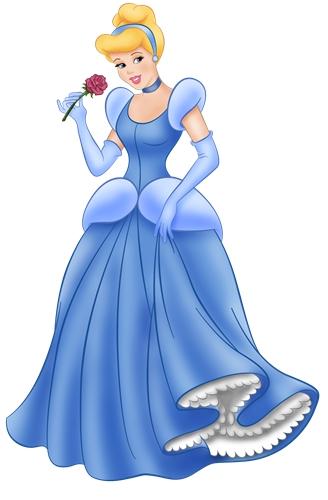 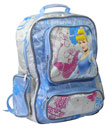 Оцените  себя!
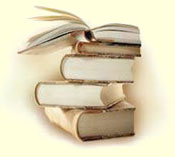 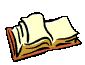